So Much More Than An Apple.
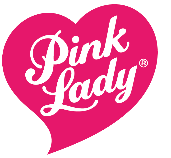 AN APPLE
EXCEPTIONAL ORGANOLEPTIC QUALITIES
AN INSPIRED NATURAL CROSS
The Pink Lady® apple is a natural cross between the Golden Delicious apple 
and the Lady Williams apple.
Inimitable colouring
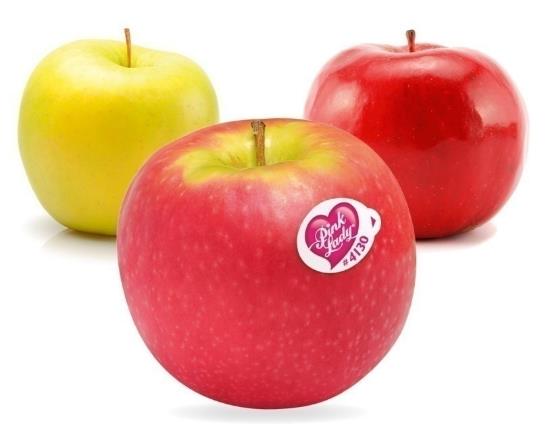 Exceptional aromatic richness
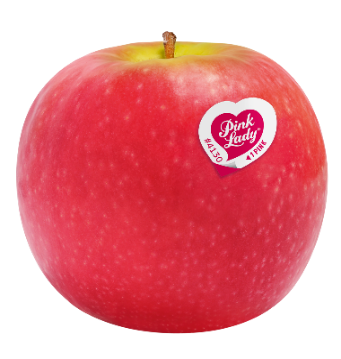 The perfect balance between sweetness and acidity
Crunchy, juicy flesh
A special round shape
Unique flavours 
blending honey, vanilla, rose and spices
Very rich
in antioxidants
GROWING AREAS
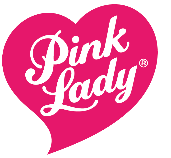 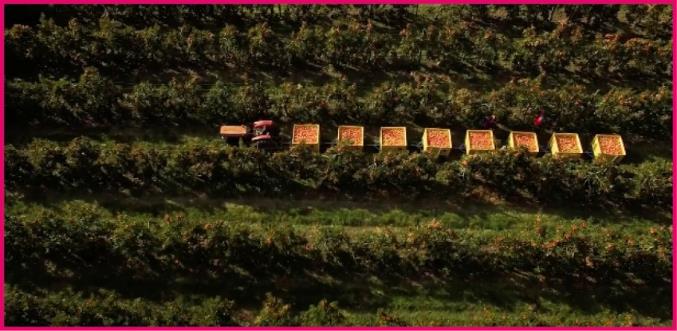 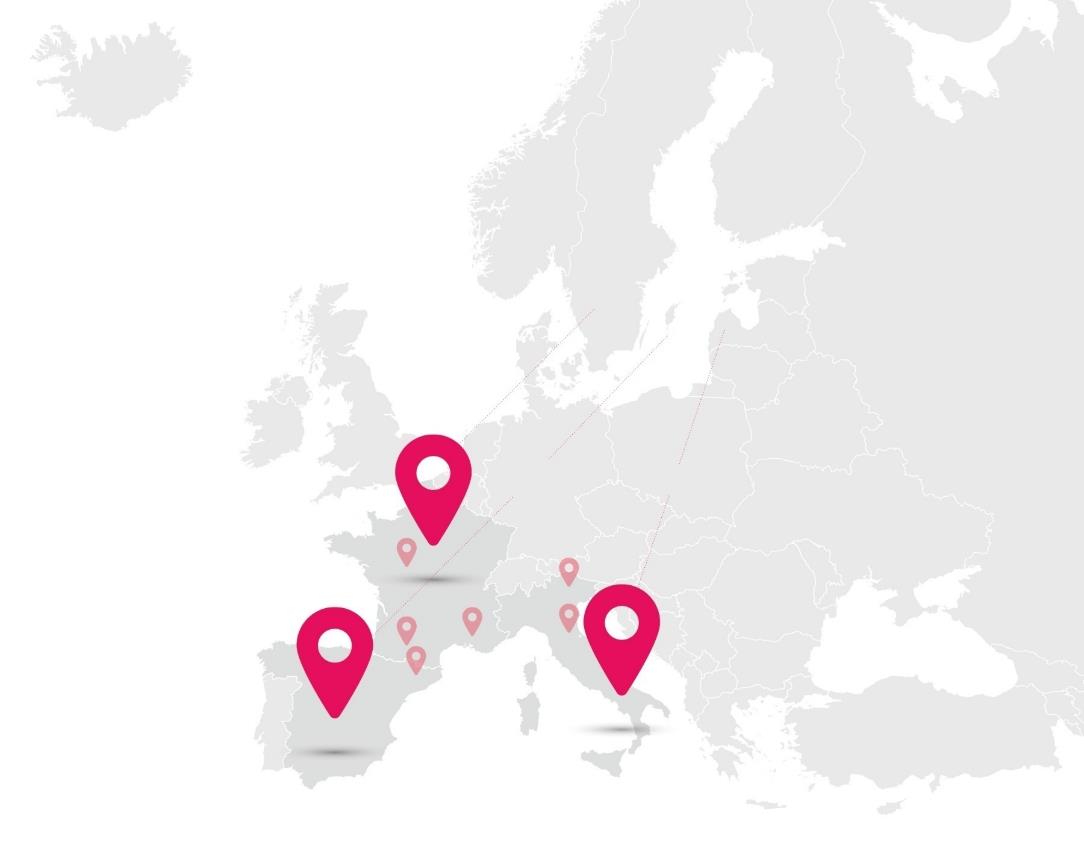 Pink Lady® only grows in superior growing areas combining a suitable soil quality with good sun exposure.
FRANCE
South-East, South-West, Val de Loire
IN FRANCE
farms in the South-East, South-West and Val de Loire
807
IN SPAIN
ITALY
Emilia-Romagna, South Tyrol
81
farms in Catalonia
IN ITALY
SPAIN
Catalonia
farms in Emilia-Romagna and South Tyrol
1,939
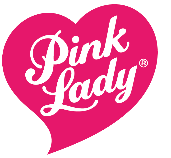 AN ASSOCIATION-BASED MODEL
1973
THE STAKEHOLDERS
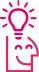 HOW IT WORKS
Creation of Pink Lady®
11
Nursery gardeners

They produce the trees thanks to natural selection and reproduction in the nursery.
Every year, the board of directors:
1994-95
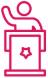 > elects a chair
15
Approved distributors

They supervise the packing and sell the Pink Lady® apples in stores.
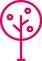 The first Pink Lady® trees are planted
in Europe
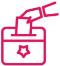 > defines the strategic guidelines and quality policy for the apple
100
1997
Packing houses

They are in charge of preserving, selecting and packing the apples that will become Pink Lady® apples.
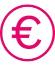 > proposes the budget investment policy to the general meeting
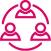 Creation of the Pink Lady® Europe Association
2,827
Apple growers

They take every step to produce a high quality Pink Lady® apple respectful of people, the planet and time.
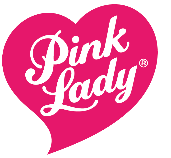 Pink Lady® Commitment Charter
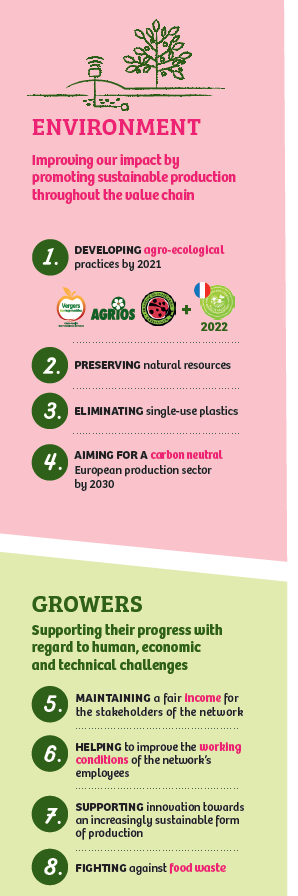 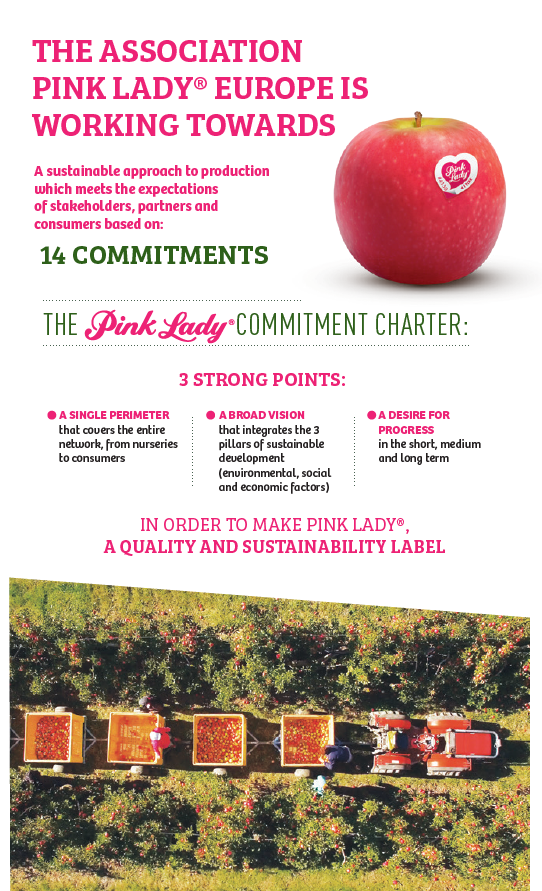 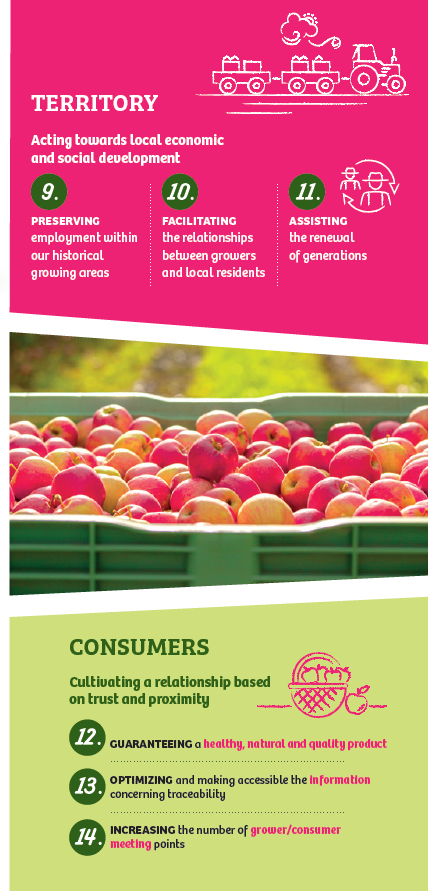 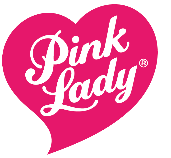 Agro-ecological commitment
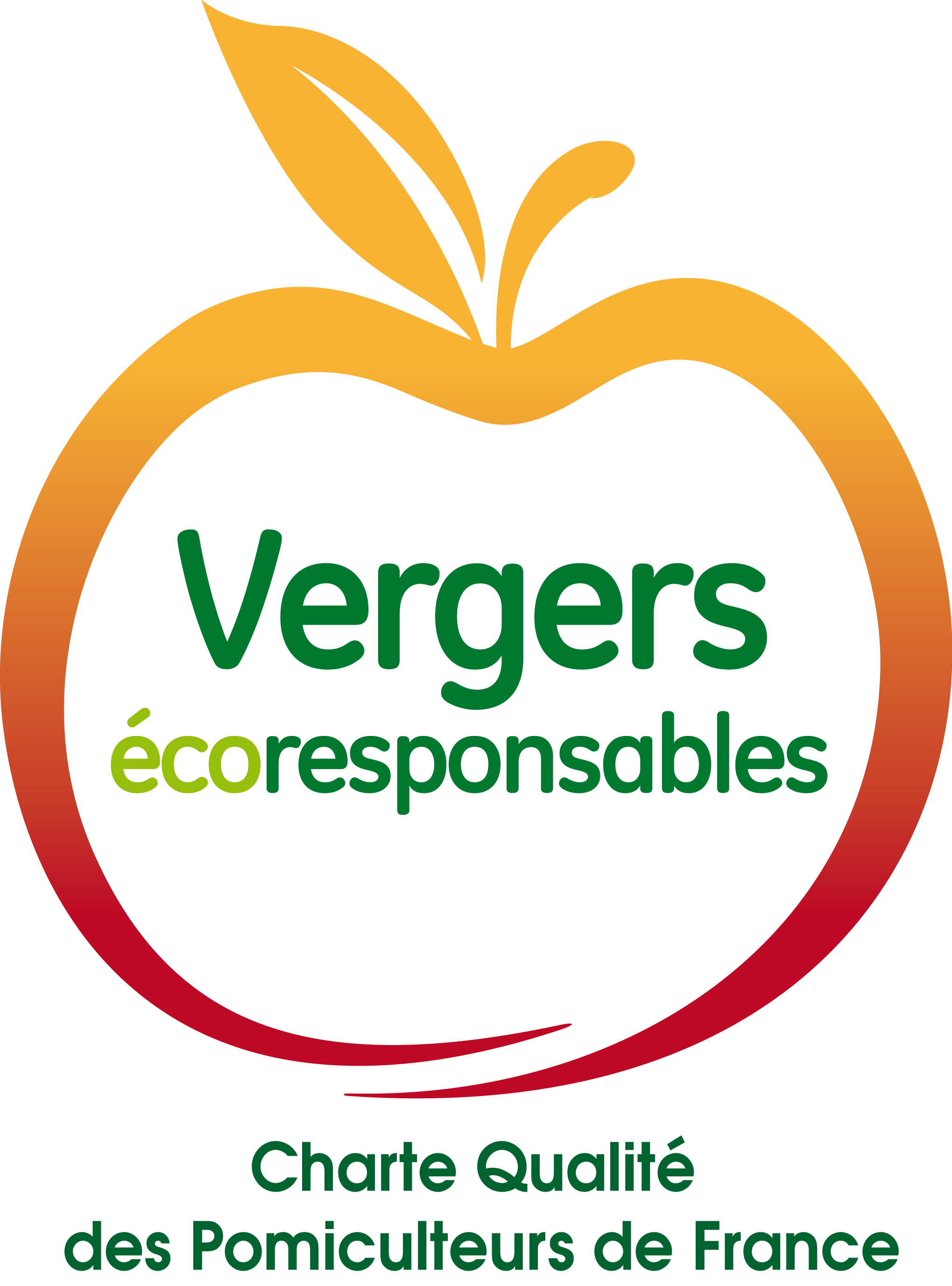 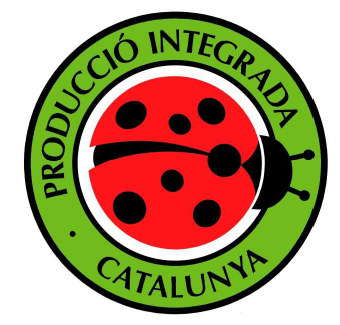 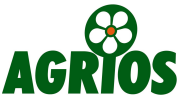 Developing agro-ecological practices by 2021
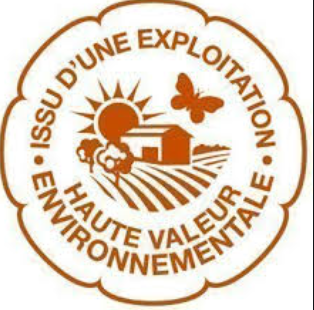 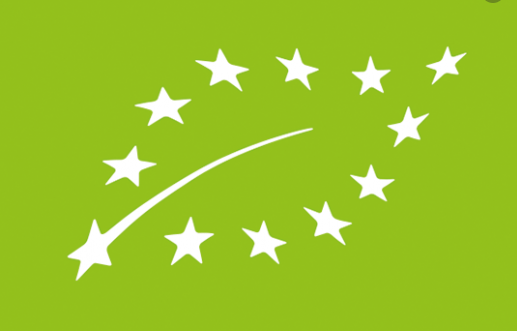 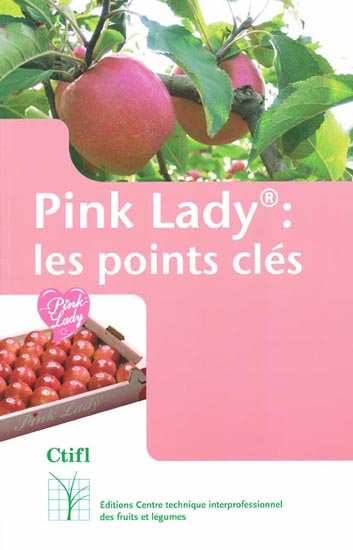 Growers that are all committed to sustainable and environmentally - friendly practices via certification
A new edition of the production guide for the development of biological control techniques
Setting up a tool for the inventory of agroecological infrastructure
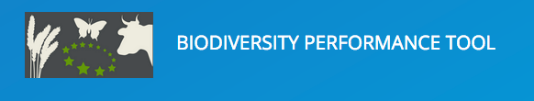 Access to regular training for the protection of pollinators
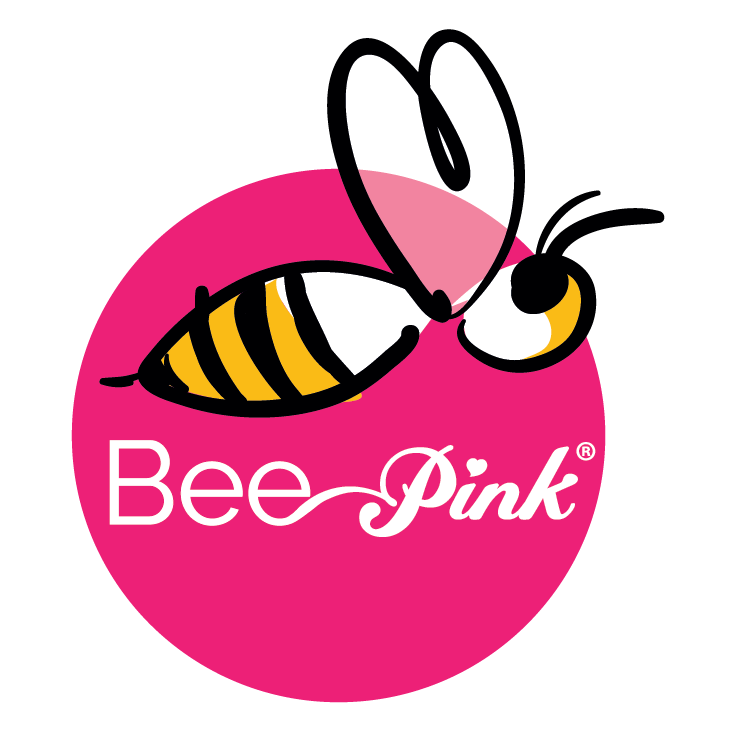 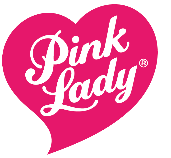 Biodiversity Performance Tool
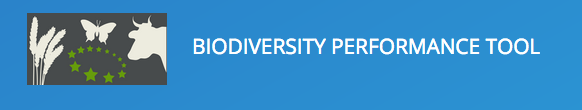 OUR NEEDS
OUR FEEDBACK
OUR NEXT STEPS
Improve the practices
The tool needs to be translated in Italian and to be recognized in Europe to convince our grower to use it
Good tool for a first version, easy to understand and to answer
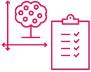 > To measure the actual situation
If improvements are done, we will decide to deploy the tool for our growers
Not enough specific about orchards activity
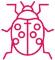 > To make the producers aware of the biodiversity subjects
How to deploy the tool : every 3 years ? 10% of growers each year ? Etc.
Too many questions about animal breeding (or crops) when not concerned
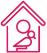 > To propose solution to improve the biodiversity in orchards
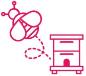 Pink Lady® goal : to start deploying the tool in 2021
No clear synthetic action plan to improve his biodiversity performance
> To use a tool recognized in Europe